U.S. Propaganda
World War I
Speeches
“The Part of the Four Minute Man”
Songs from WWI
http://www.firstworldwar.com/audio/overthere.htm 
http://www.firstworldwar.com/audio/huntingthehun.htm
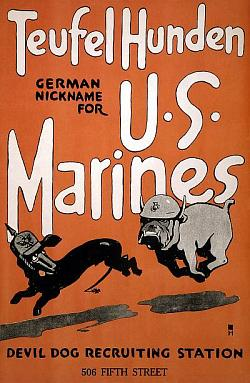 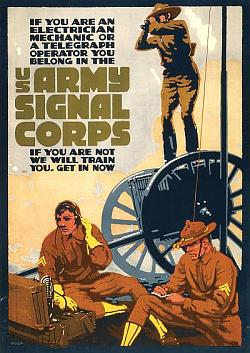 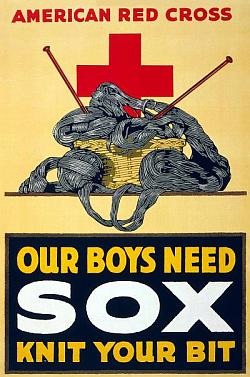 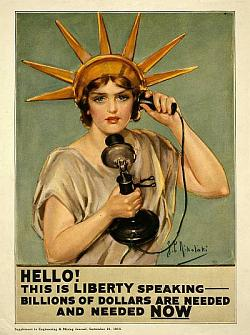 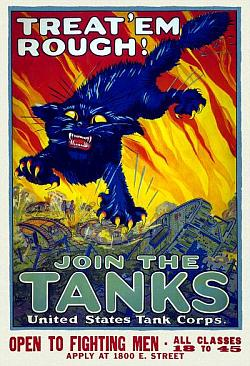 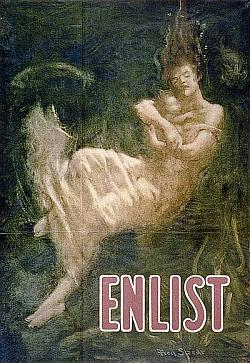 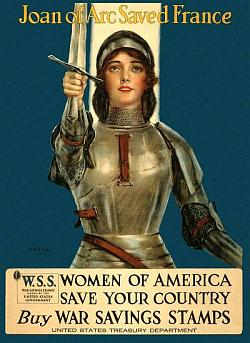 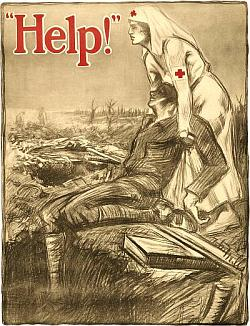 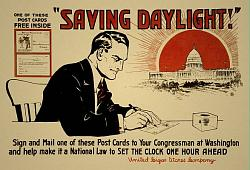 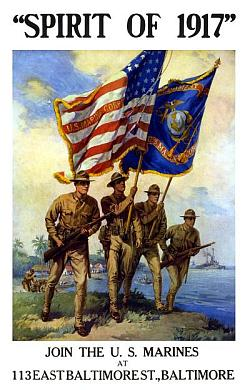 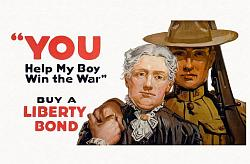